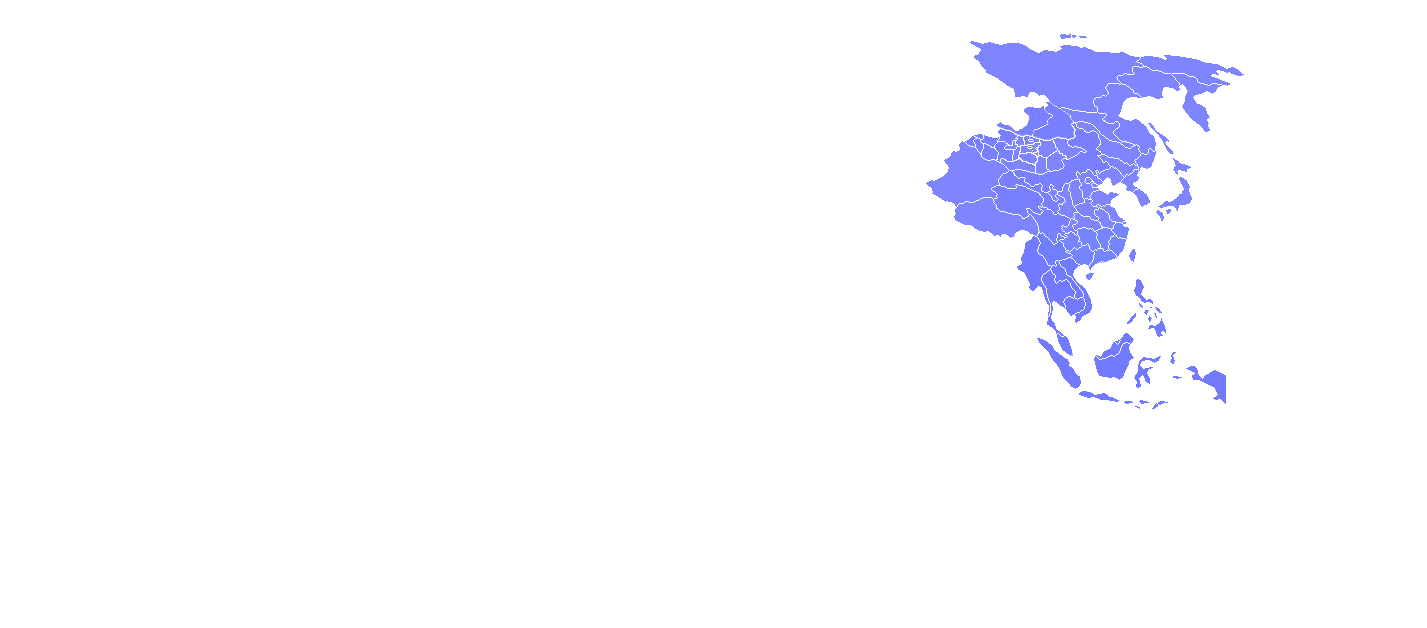 Ankara Üniversitesi 
Dil ve Tarih-Coğrafya Fakültesi 
Coğrafya Bölümü
COG 435 UZAK DOĞU
DÜNYA BÖLGESEL COĞRAFYASINA KÜRESEL BİR BAKIŞ
Doç. Dr. Mutlu YILMAZ
DÜNYA BÖLGESEL COĞRAFYASINA KÜRESEL BİR BAKIŞ
COG 435 - UZAK DOĞU
Dünya Coğrafi Bölgeleri
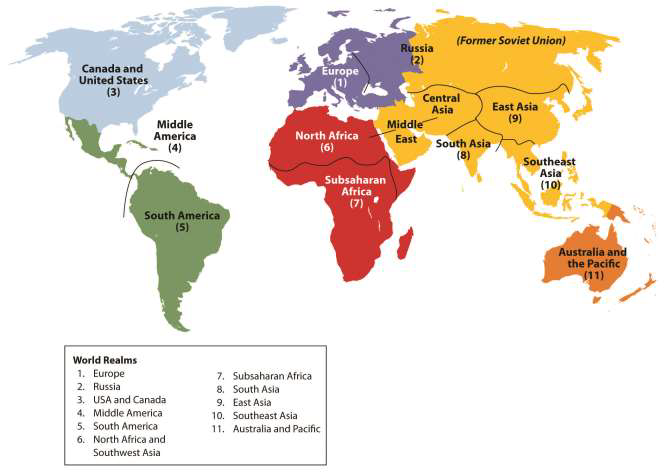 COG 435 - UZAK DOĞU
Bu bölgelerin ortaya çıkmasında çeşitli fiziki ve beşeri faktörler etkili olmaktadır.
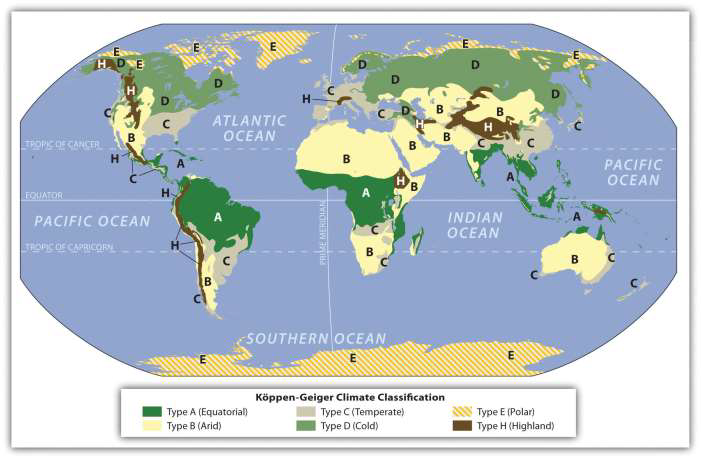 Köppen-Geiger sınıflamasına dayalı dünya iklim bölgeleri
COG 435 - UZAK DOĞU
Type D: Karasal İklimler
Type E: Kutupal  iklimler
Type H: Yüksek dağ iklimleri
Type A: Tropikal veya ekvatoral iklimleri
Type B: Kurak iklimleri
Type C: Ilıman iklimler
Dünyadaki tektonik plakalar
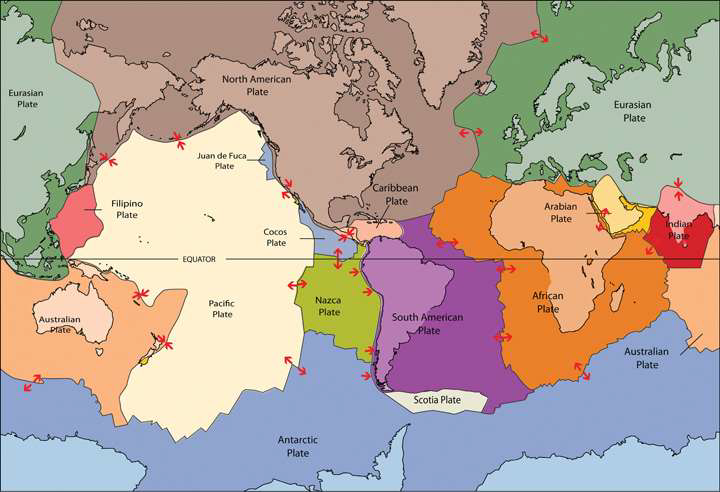 COG 435 - UZAK DOĞU
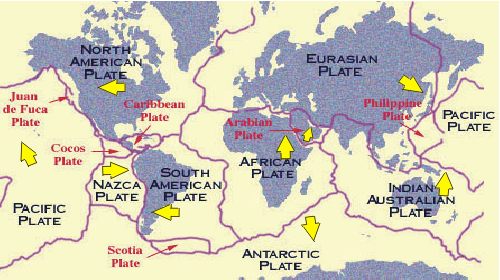 COG 435 - UZAK DOĞU
Dünya nüfusunun gelişimi
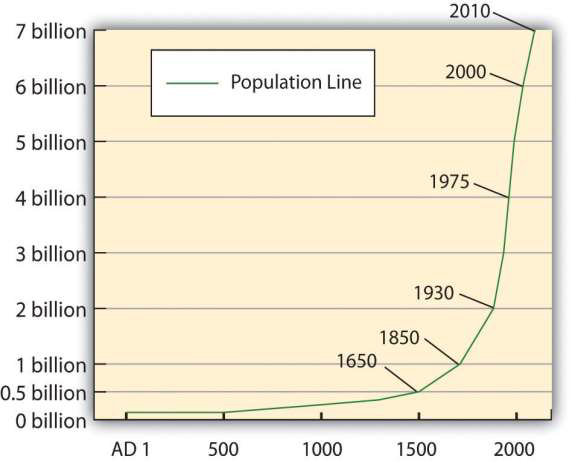 COG 435 - UZAK DOĞU
Dünya’da nüfusun dağılışı
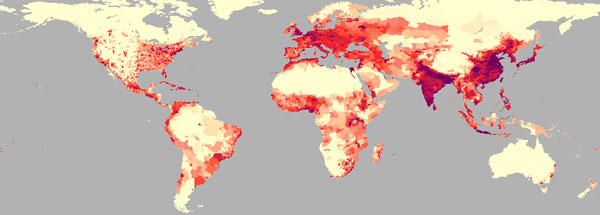 COG 435 - UZAK DOĞU
Dünya’da bir milyonu geçen şehirler
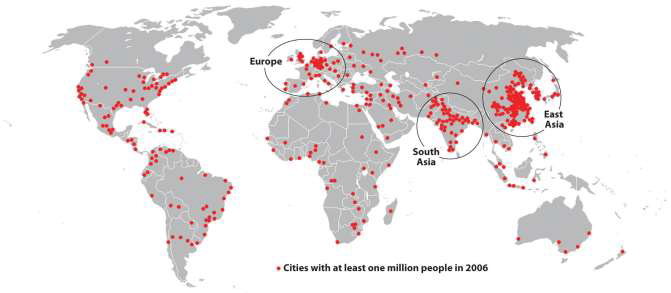 COG 435 - UZAK DOĞU
Dünya’da konuşulan dil grupları
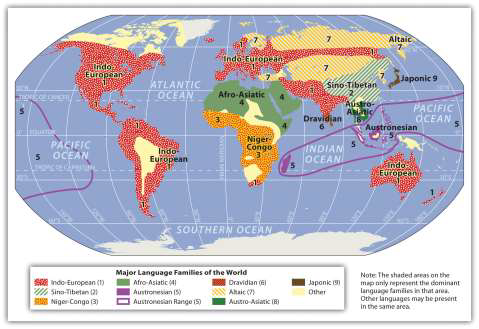 COG 435 - UZAK DOĞU
Dünya’da konuşulan dil grupları
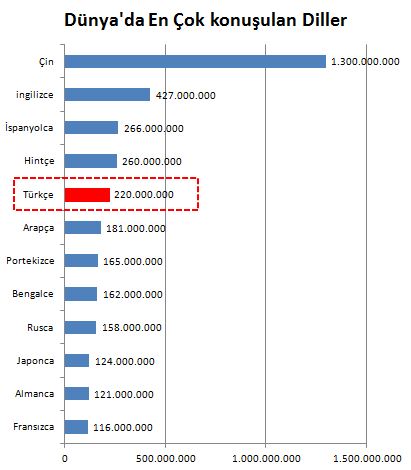 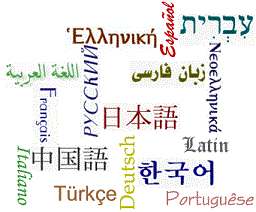 COG 435 - UZAK DOĞU
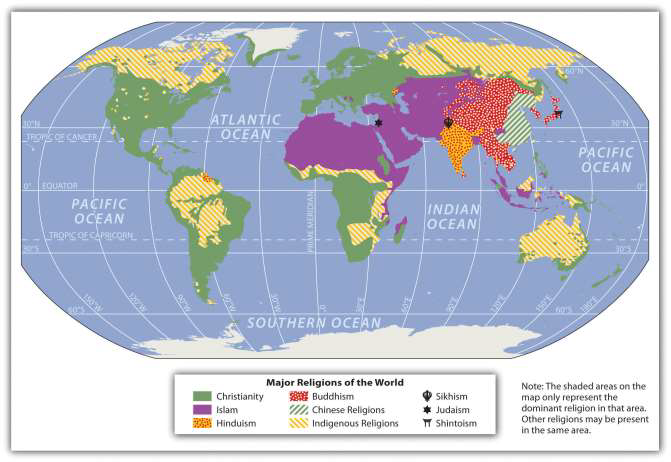 COG 435 - UZAK DOĞU
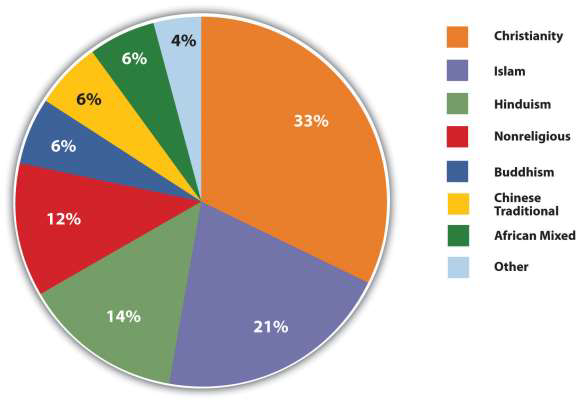 COG 435 - UZAK DOĞU
Dünya’daki Hıristiyan nüfusun ülke nüfusuna  oranı (%)
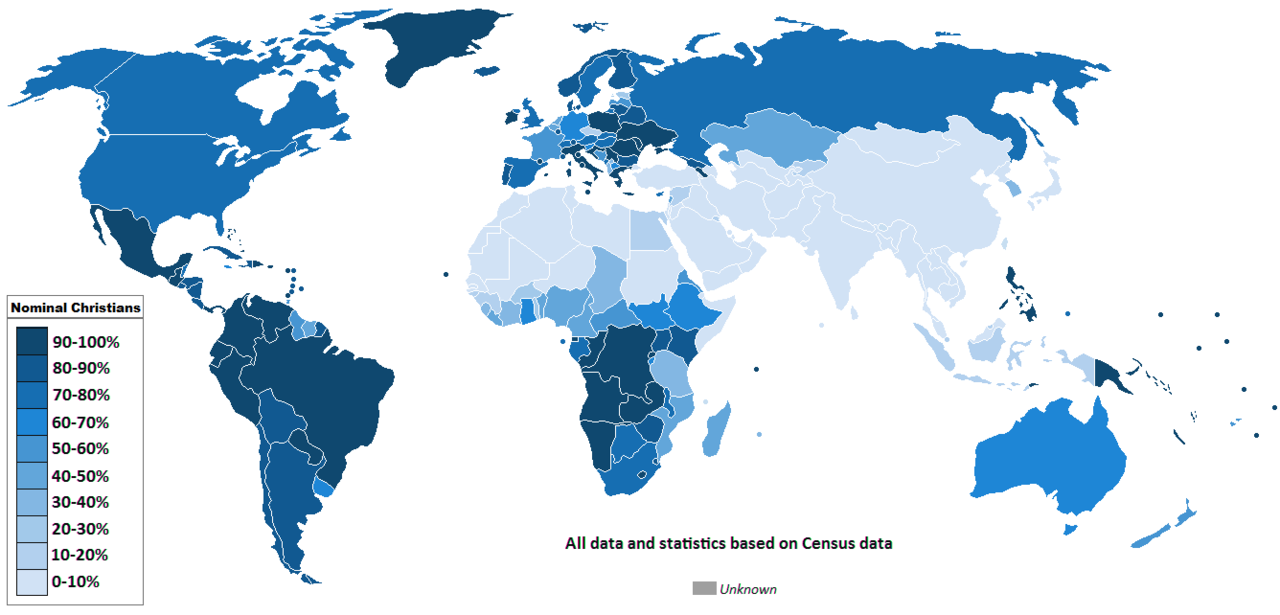 COG 435 - UZAK DOĞU
Dünya’daki Müslüman nüfusun ülke nüfusuna  oranı (%)
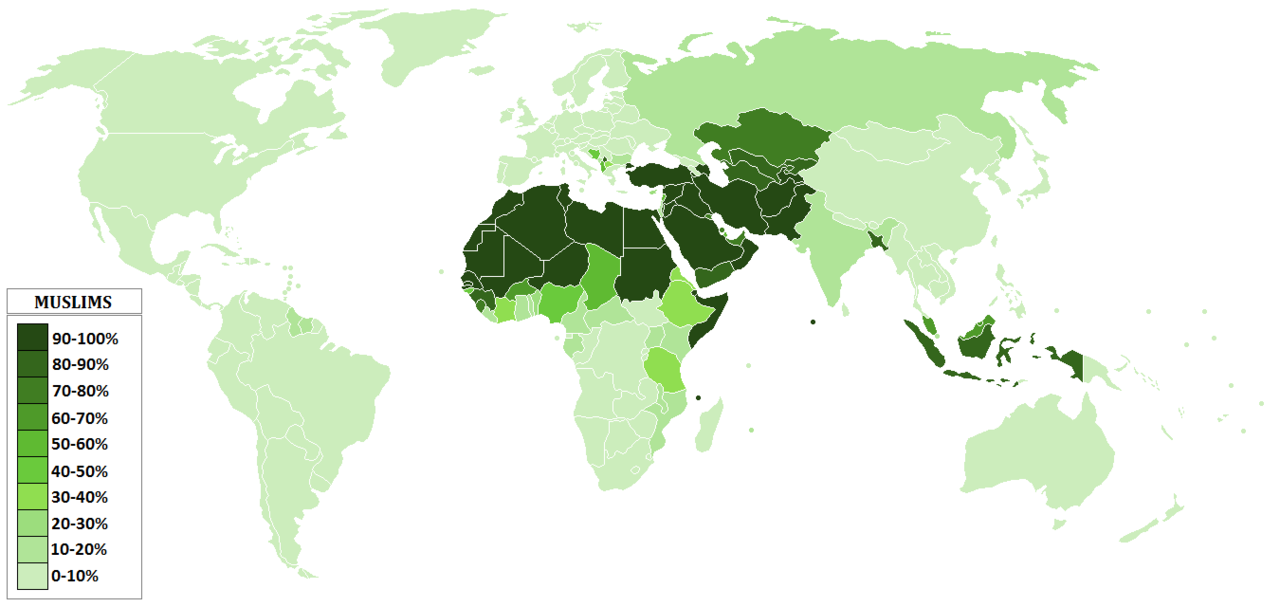 COG 435 - UZAK DOĞU
Dünya’daki Budist nüfusun ülke nüfusuna  oranı (%)
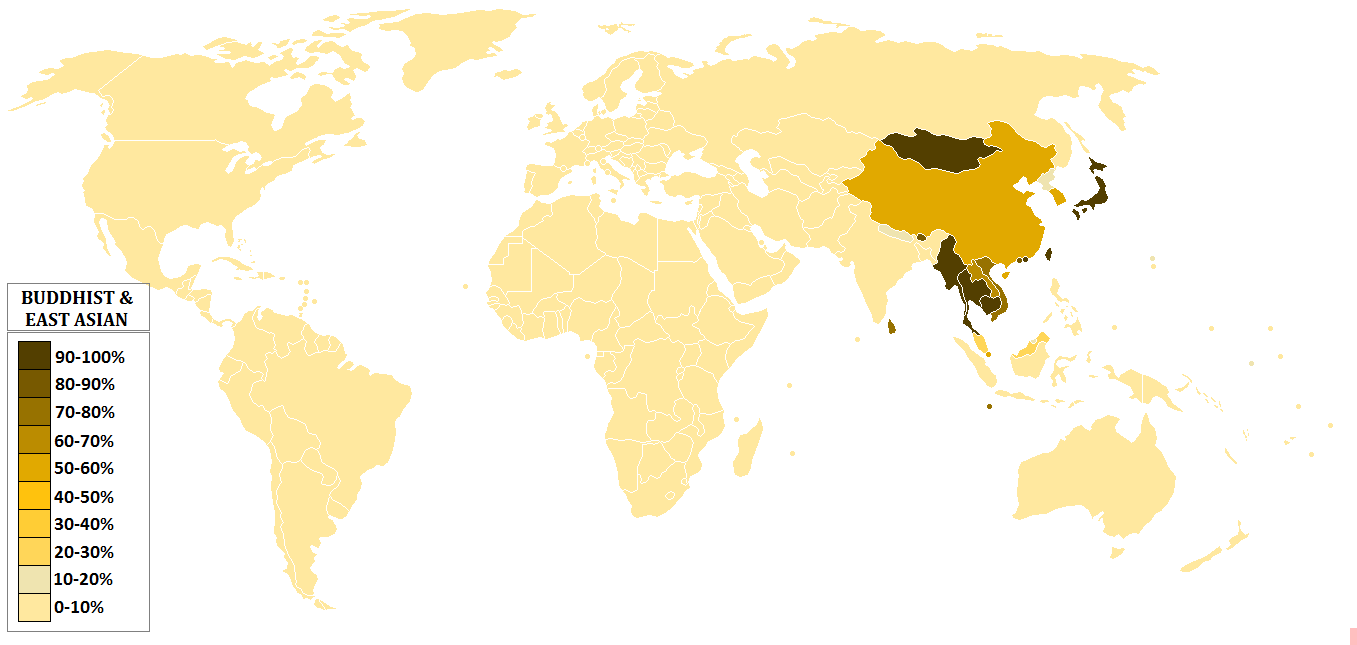 COG 435 - UZAK DOĞU